Ministry of higher Education  and Scientific Research
University of Basrah
Al-Zahraa Medical College
University of Basrah
Al-Zahraa Medical College
Academic year 2021-2022
5th year
REPRODUCTIVE BLOCK
Lecture:     2
Duration : 1 hour 


Presented by 
Dr.RAYA MUSLIM AL HASSAN
CONTRACEPTION
Block staff:
Dr.Raya Muslim Al Hassan (Block leader)        
Dr.Marwa Sadik  (co leader)                                             
Dr. Abdul kareem Hussain Subber 
Dr.Alaa Hufdhi
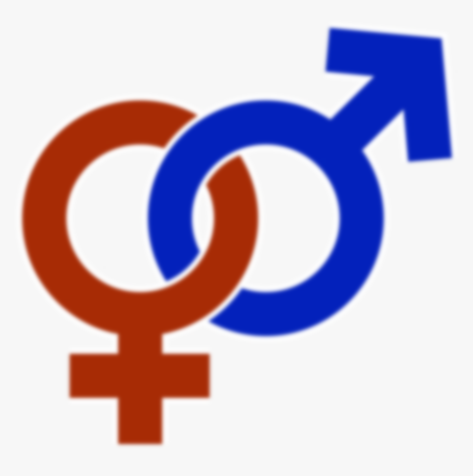 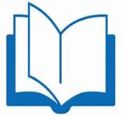 GYNAECOLOGY 20th	
EDITION by Ten Teachers
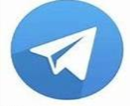 Ministry of higher Education  and Scientific Research
University of Basrah
Al-Zahraa Medical College
OBJECTIVES
describe the main methods of contraception and their advantages and disadvantages .
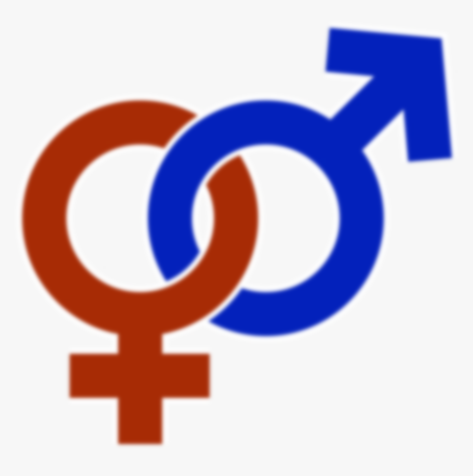 Ministry of higher Education  and Scientific Research
University of Basrah
Al-Zahraa Medical College
Contraception  or “Family planning “ 
generally refers to those birth control measures that allow people to postpond or prevent conception.
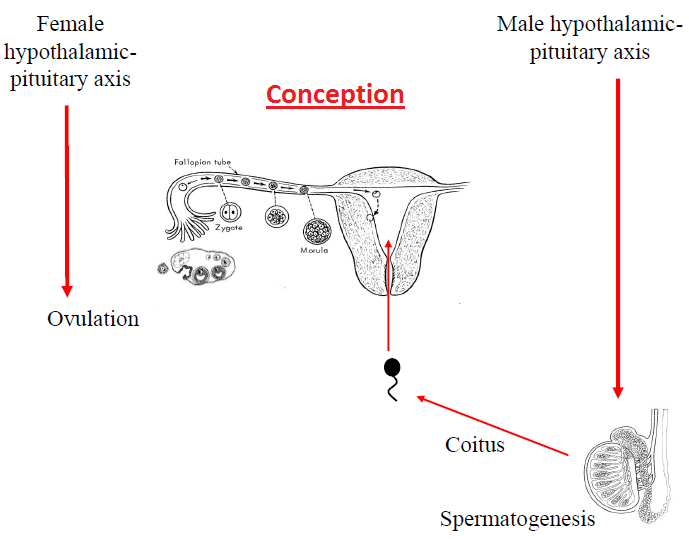 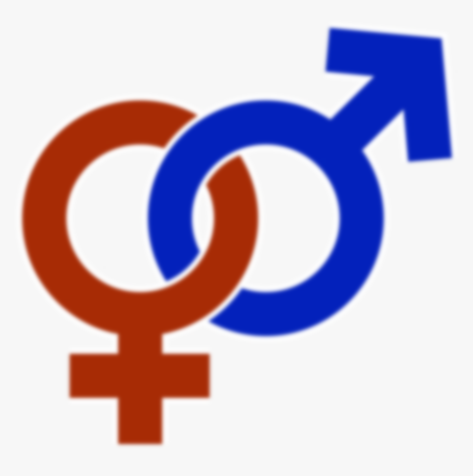 Ministry of higher Education  and Scientific Research
University of Basrah
Al-Zahraa Medical College
BENEFITS
personal reasons. Many couples use contraception FOR :-

to space their children 
to limit their family size       
Others desire to avoid childbearing because of the effects of preexisting illness on the pregnancy, such as severe diabetes or heart disease.
Ministry of higher Education  and Scientific Research
University of Basrah
Al-Zahraa Medical College
As a matter of public policy some countries promote contraception in an effort to curb undesired population growth
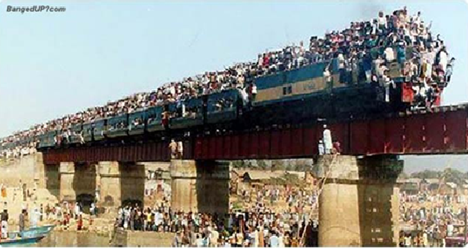 Ministry of higher Education  and Scientific Research
University of Basrah
Al-Zahraa Medical College
The characteristics of the ideal contraceptive method would be:
highly effective
no side effects or risks
cheap
independent of intercourse
non-contraceptive benefits
acceptable to all cultures and religions
Ministry of higher Education  and Scientific Research
University of Basrah
Al-Zahraa Medical College
Classification of contraception according to mechanism
1-natural.
2-barrier
3-prevention of ovulation
4-inhibition of sperm transport 
5-inhibition of implantation.
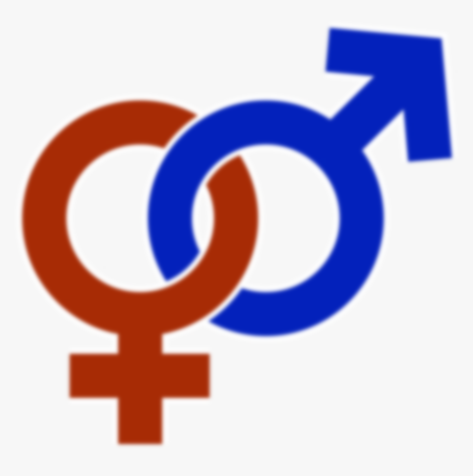 Ministry of higher Education  and Scientific Research
University of Basrah
Al-Zahraa Medical College
‘Natural’ Contraception
1. Abstinance ‘Safe period’
prevent sperms to reach the female genital tract around time of ovulation (fertile period).
      Calculation of fertile period?Shortest cycle-20
Longest cycle-10 
 2. Coitus interrupts ‘ withdrawal’
the penis withdraws from the vagina immediately before ejaculation takes place.
Disadvantage :- high failure rate.

3. The lactational amenorrhoea method (LAM)
used by fully breastfeeding mothers during 
    the first  six months of infant life.
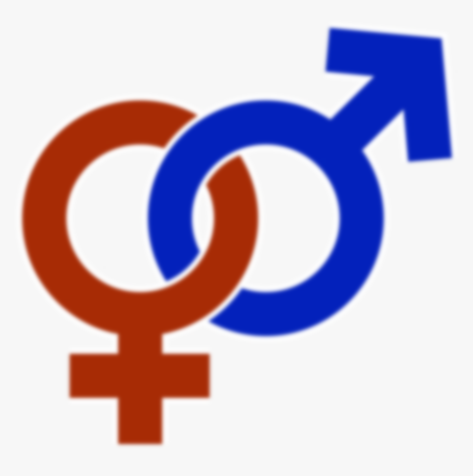 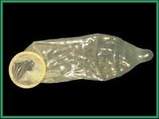 Barrier Methods
1. Condoms
For male
2. Diaphragm
	inserted into the vagina  between the   
	post-fornix and the symphysis pubis.
Needs correct fitting .
Holds sperm in the acidic environment
          of vagina and reduces survival time 
   Does not completely occlude the
   passage of sperm .

3. Cap :- Fits across the cervix .
4. Spermicides:- gel or pessaries .
1
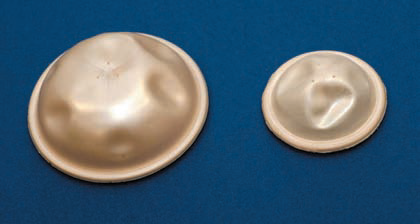 2
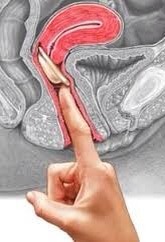 3
Ministry of higher Education  and Scientific Research
University of Basrah
Al-Zahraa Medical College
Spermicides are  non-hormonal chemical products containing the active ingredient nonoxynol-9 (N-9) or octoxynol-9 (0-9). 
They can be used in combination with other barrier contraceptives such as condoms, cervical caps, or diaphragms.
Ministry of higher Education  and Scientific Research
University of Basrah
Al-Zahraa Medical College
Advantages:
 -protect against STIs .
 - Safe .
 - Cost effective .
 
Disadvantage of barrier methods
 - high failure rate .
- need cooperative couple .
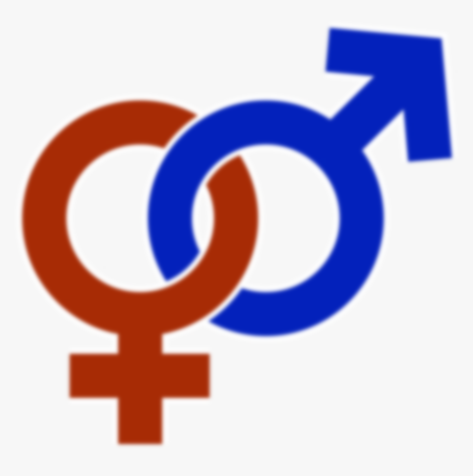 Ministry of higher Education  and Scientific Research
University of Basrah
Al-Zahraa Medical College
Hormonal Contraception
A - Progesterone
      -Small dose (e.g. mini-pills) 
It is taken daily without a break

The main action :- 
 Thick, ‘hostile’ cervical mucus plug  
Atrophic endometrium (prevent implantation)

     -Large dose { e.g.Depoprovera, cerrazette , Subdemal implants (implanon) }
 
The main action :- inhibition of ovulation .
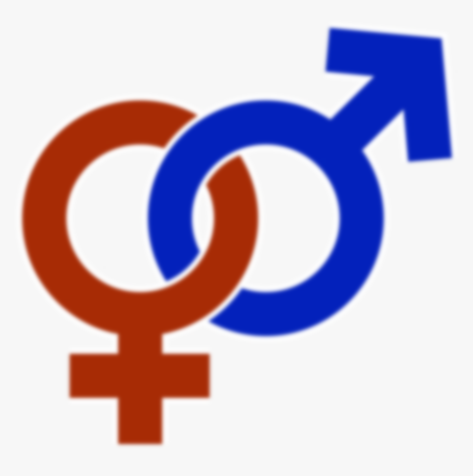 Ministry of higher Education  and Scientific Research
University of Basrah
Al-Zahraa Medical College
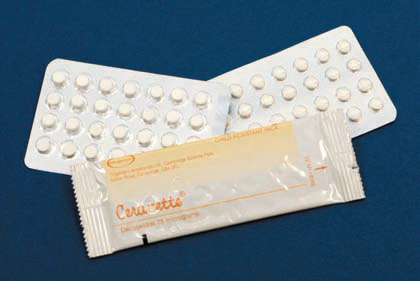 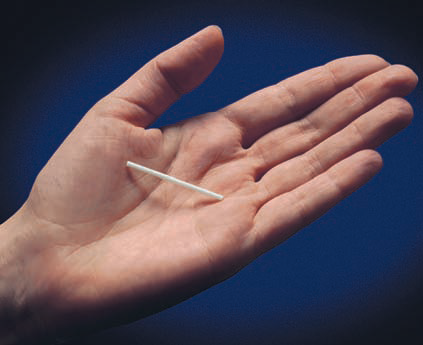 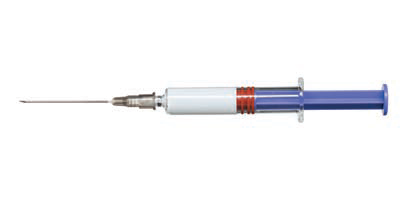 B – Oestrogen
inhibition of ovulation
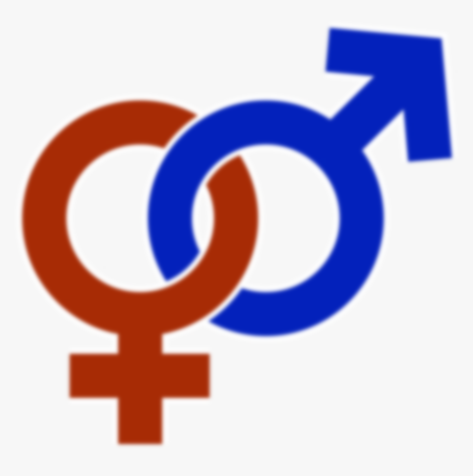 Ministry of higher Education  and Scientific Research
University of Basrah
Al-Zahraa Medical College
C - Combined hormonal contraception  (Progesterone and Oestrogen)
Used for 21 days and stopped for 7 days .
         a-COC pills             b-rings               c -patches
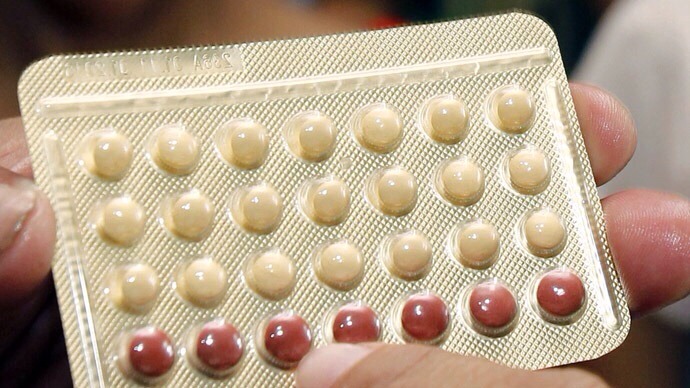 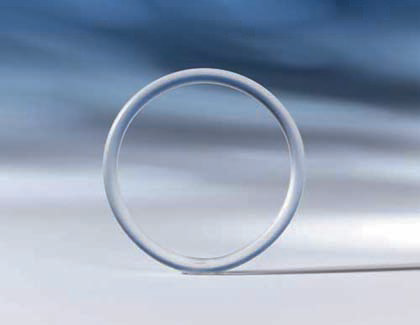 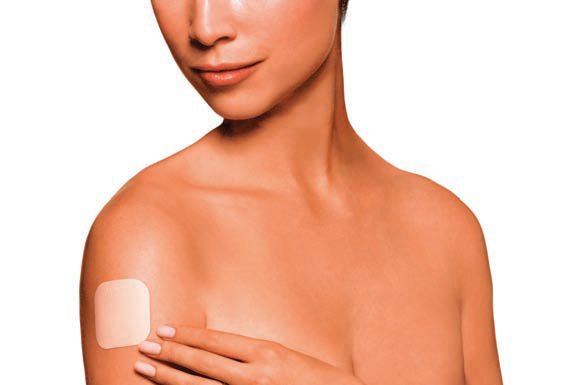 Ministry of higher Education  and Scientific Research
University of Basrah
Al-Zahraa Medical College
A- Minor side effects
CNS : depression, headache, loss of libido.
GIT : nausea and vomiting, weight gain, gall stones .
Breast : mastalgia, breast enlargement.
Reproductive: disturbance of menstrual cycle & increased vaginal discharge .
Others : chloasma , fluid retention .
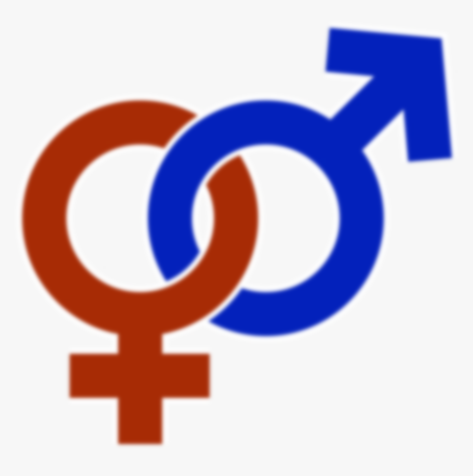 Ministry of higher Education  and Scientific Research
University of Basrah
Al-Zahraa Medical College
B-Major side effects
1. Venous thromboembolism (VTE):
2. Arterial disease: 
less common but more serious than VTE, especially in hypertensive & smoker.
 a) increase risk of MI.
b) increase risk of ischemic and hemorrhagic stroke
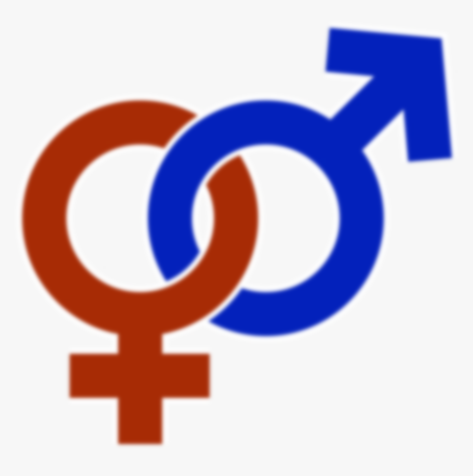 Ministry of higher Education  and Scientific Research
University of Basrah
Al-Zahraa Medical College
Contraindications to COC

Absolute contraindications
• Circulatory diseases:
    - ischemic heart disease
    - cerebrovascular accident
    - significant hypertension
    - arterial or venous thrombosis
    - any acquired or inherited pro-thrombotic tendency
    - any Significant risk factors for cardiovascular disease
• Acute or severe liver disease
• Estrogen-dependent neoplasms, particularly breast cancer
• Focal migraine
 smoking >15cigarette/day and age>35
Ministry of higher Education  and Scientific Research
University of Basrah
Al-Zahraa Medical College
Interaction with other drugs
This can occur with liver enzyme inducing agents such as some antiepileptic drugs, sulphonamide, rifampicin (reduce efficiency).
Some antibiotics alter intestinal absorption of COC and reduce efficiency.
Ministry of higher Education  and Scientific Research
University of Basrah
Al-Zahraa Medical College
Intrauterine Contraceptive Device (IUD)
Types:
 Copper-IUD
Progesterone IUD (mirena)
Mechanism of action
  1)  Stimulate inflammatory reaction in the uterus which prevent implantation.
  2)  Copper IUDs have toxic effect on sperm that prevent sperm transport and fertilization .
  3)  Hormonal IUDs have local hormone effect on
 the cervical mucus and endometrium
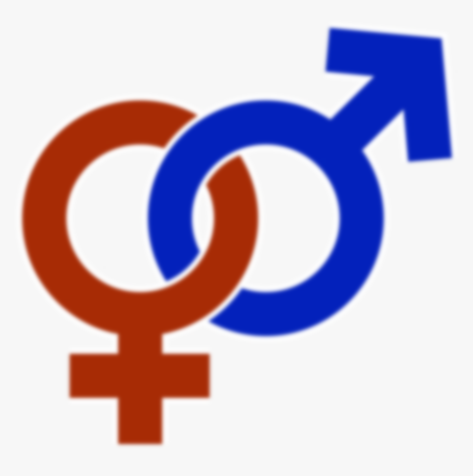 Ministry of higher Education  and Scientific Research
University of Basrah
Al-Zahraa Medical College
Complications: 
1. Menstrual disturbance : the effect of copper-IUD on the  local prostaglandin in the endometrium tends to cause heavy menstrual bleeding and dysmenorrhea , while mirena will reduce menstrual blood flow.
2. Perforation (usually occur at time of insertion).
3. Expulsion
4. Ectopic pregnancy
5. Infection (usually at time of insertion)
6. Pregnancy .
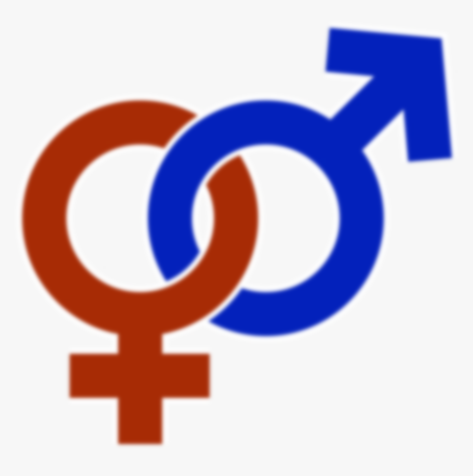 Ministry of higher Education  and Scientific Research
University of Basrah
Al-Zahraa Medical College
Permanent sterilization
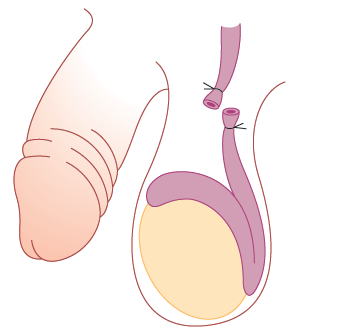 Written Consent (permanent, very occasionally may fail)
1.Vasectomy(male sterilization)
 - Divide vas deferens bilaterally so the sperm can not reach the ejaculate . 
-Check semen few months later
Complications : -
Failure 
Hematoma
Infection .
Pain
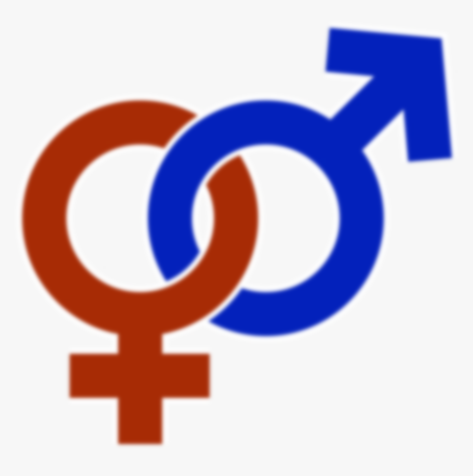 Ministry of higher Education  and Scientific Research
University of Basrah
Al-Zahraa Medical College
2. Tubal ligation
- Permanent bilateral tubal blockage using (  clips, rings, ligation or diathermy ) .
 - Performed by
Laprotomy .
Laparoscopy .
Hysteroscopy ( Essure)
Complications??
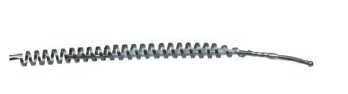 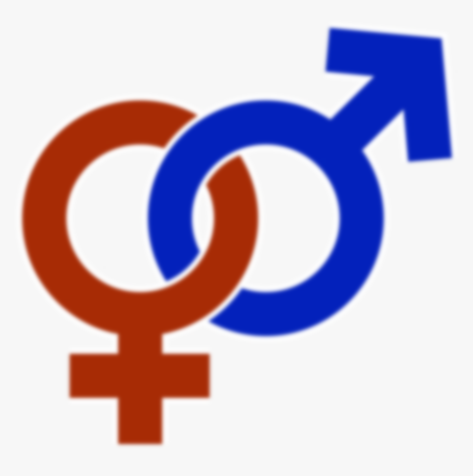 Ministry of higher Education  and Scientific Research
University of Basrah
Al-Zahraa Medical College
Emergency  contraception ‘ Post-Coital Contraception’
Mechanism:
1-May disrupt ovulation
2-Blocks implantation
3-May also impair luteal function

Indications:
unprotected intercourse has occurred
failure of a barrier method(e.g a burst or slipped condom)
or if hormonal contraception has been forgotten.

Types of EC :
       Hormonal:  Ulipristal acetate (UPA) UP TO 5 days or levonorgestrel (LNG)   (Up to 72 hours after intercourse) .
IUD (Up to 5 days after intercourse) .
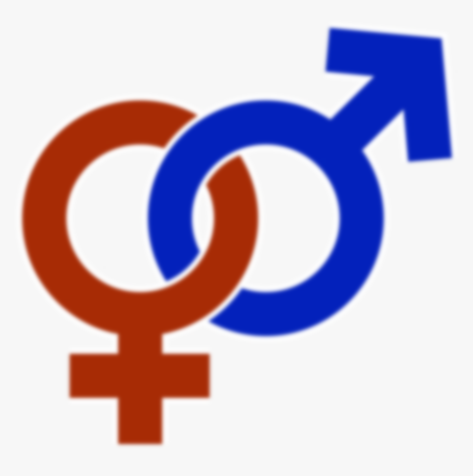 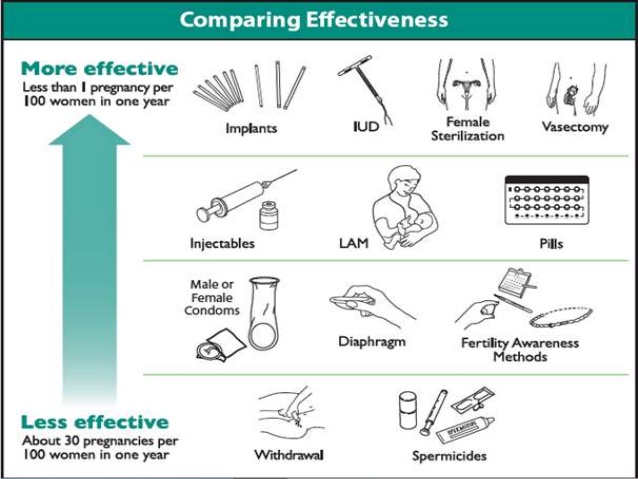 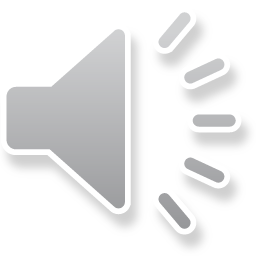